Организация внеурочной деятельности как обязательное условие реализации федеральных государственных образовательных стандартов основного общего образования
В материалах ФГОС понятие «внеурочная
 деятельность» рассматривается  как
 неотъемлемая часть образовательного процесса
Внеурочная деятельность  - образовательная деятельность,  осуществляемая в формах,  отличных от классно-урочной,  и направленная на достижение  планируемых результатов  освоения основной  образовательной программы
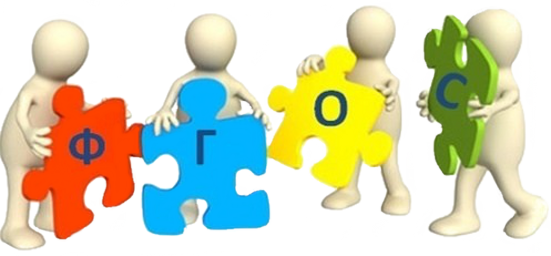 -обеспечивает благоприятную адаптацию ребёнка в школе;
-улучшает условия для развития ребёнка;
-оптимизирует учебную нагрузку обучающихся;
-учитывает индивидуальные и возрастные особенности обучающихся
Внеурочная 
деятельность-
инновация 
ФГОС
Цели и задачи внеурочной деятельности
Цель:
-достижение личностных и метапредметных результатов освоения основной образовательной программы.
Задачи:
-выявление интересов, способностей, склонностей, возможностей учащихся к различным видам деятельности;
- развитие опыта творческой деятельности, творческих способностей;
- развитие опыта неформального общения, взаимодействия, сотрудничества;
- создание условий для индивидуального развития ребёнка в избранной сфере внеурочной деятельности;
- создание условий для реализации приобретённых знаний, умений и навыков;
 - расширение рамок общения в социуме.
Особенностивнеурочной деятельности по ФГОС
Тесная взаимосвязь с урочной деятельностью
Создание условий для самореализации и социализации школьников
Разработка и реализация программ по 5 направлениям: спортивно-оздоровительное , общекультурное , общеинтеллектуальное , духовно-нравственное , социальное
Обратите внимание!
Обязательным организационно-педагогическим условием осуществления внеурочной деятельности является проектирование маршрута личностного развития ученика, цель которого – формирование образовательной компетентности обучающегося.
Важнейшее и главное требование к педагогу, ведущему внеурочную деятельность, чтобы её организационные формы ни в коем случае не повторяли формы учебных занятий!
Меньше сидения, меньше школьных стен, никаких отметок, упрёков. Только успех, интерес, радость сегодняшнего дня и завтрашних открытий!
Нормативные документы, регламентирующие организацию внеурочной деятельности
Закон Российской Федерации «Об образовании» (в действующей редакции); 
Федеральный государственный образовательный стандарт начального общего образования (утвержден приказом Минобрнауки России от 6 октября 2009 г. № 373, зарегистрирован в Минюсте России 22 декабря 2009 г., регистрационный номер 17785) с изменениями (утверждены приказом Минобрнауки России от 26 ноября 2010 г. № 1241, зарегистрированы в Минюсте России 4 февраля 2011 г., регистрационный номер 19707); 
Федеральные требования к образовательным учреждениям в части минимальной оснащенности учебного процесса и оборудования учебных помещений (утверждены приказом Минобрнауки России от 4 октября 2010 г. № 986, зарегистрированы в Минюсте России 3 февраля 2011 г., регистрационный номер 19682); 
СанПиН 2.4.2. 2821 – 10 «Санитарно-эпидемиологические требования к условиям и организации обучения в общеобразовательных учреждениях» (утверждены постановлением Главного государственного санитарного врача Российской Федерации от 29 декабря 2010 г. № 189, зарегистрированы в Минюсте России 3 марта 2011 г., регистрационный номер 19993); 
Санитарно-эпидемиологические правила и нормативы «Санитарно- 
эпидемиологические требования к учреждениям дополнительного образования СанПиН 2.4.4.1251-03» (утверждены постановлением Главного государственного санитарного врача Российской Федерации от 3 апреля 2003 г. № 27,зарегистрированы в Минюсте России 27 мая 2003 г., регистрационный номер 4594;
 Федеральные требования к образовательным учреждениям в части охраны здоровья обучающихся, воспитанников (утверждены приказом Минобрнауки Россииот 28 декабря 2010 г. № 2106, зарегистрированы в Минюсте России 2 февраля 2011 г., регистрационный номер 19676).
 Концепция духовно-нравственного воспитания российских школьников
Локальные акты ОУ, обеспечивающего реализацию внеурочной деятельности в рамках ФГОС ООО
Устав образовательного учреждения
 Правила внутреннего распорядка образовательного учреждения
 Договор образовательного учреждения с учредителем
Договор образовательного учреждения с родителями (законными представителями) обучающихся
Положение о деятельности в образовательном учреждении общественных (в том числе детских и молодежных) организаций (объединений)
Положения о формах самоуправления образовательного учреждения
 Договор о сотрудничестве общеобразовательного учреждения и учреждений дополнительного образования детей
 Положение о группе продленного дня («школе полного дня»)
Должностные инструкции работников образовательного учреждения
 Приказы об утверждении рабочих программ учебных курсов, дисциплин (модулей)
Положение о распределении стимулирующей части фонда оплаты труда работников образовательного учреждения
Положение об оказании платных дополнительных образовательных услуг
Положение об организации и проведении публичного отчета 
образовательного учреждения. 
Положения о различных объектах инфраструктуры учреждения с учетом федеральных требований к образовательным учреждениям в части минимальной оснащенности учебного процесса и оборудования учебных помещений, например: Положение об учебном кабинете.
Основные принципы организации внеурочной деятельности:
учѐт возрастных особенностей;
сочетание индивидуальных и коллективных форм работы;
связь теории с практикой;
доступность и наглядность;
включение в активную жизненную позицию
Условия организации внеурочной деятельности
Научно-методическое обеспечение (методический совет, ШМО и т.д.) 
Материально-техническое обеспечение (оснащенность учебных кабинетов, спортзала, досугового центра и т.д.)
Информационное обеспечение (наличие современного мультимедийного оборудования и выхода в сеть Интернет)
Внешние связи и партнерство (сотрудничество с УДО, учреждениями культуры и спорта, родителями)
Модели внеурочной деятельности
Модель дополнительного образования
Опирается на преимущественное использование потенциала внутришкольного дополнительного образования и на сотрудничество с учреждениями дополнительного образования детей.
Модель школы полного дня
Основой модели является реализация внеурочной деятельности преимущественно воспитателями групп продлённого дня.
Организационная модель
В реализации принимают участие все имеющиеся педагогические работники данного учреждения (учителя, педагог – организатор, социальный педагог, педагог-психолог, учитель-логопед и др.
Инновационно-образовательная модель
Предполагает тесное взаимодействие образовательного учреждения с учреждениями дополнительного профессионального педагогического образования, учреждениями высшего профессионального педагогического образования, научными организациями.
25.09.2019
Управленческие задачи в рамках организации внеурочной деятельности
определить основные направления и ценностные основы воспитания и социализации обучающихся,
отработать механизм, обеспечивающий выбор обучающимися внеурочных занятий в соответствии с их интересами и способностями,
теоретически обосновать и разработать модель организации внеурочной деятельности учащихся, как части общего уклада школьной жизни,
определить критерии оценки эффективности воспитательных воздействий в рамках внеурочной деятельности и апробировать разработанную модель в школе,
разработать программы для реализации направлений внеурочной деятельности,
овладеть методами и формами организации внеурочной деятельности в соответствии с требованиями стандарта,
эффективно использовать в школе учебно-методическую и материально- тех­ни­ческую базу, информационные ресурсы, собственный методический потенциал
разработать расписание
25.09.2019
Этапы создания системы внеурочной деятельности
подбор кадров, - определение модели организации внеурочной деятельности,
разработка Положения о внеурочной деятельности,
разработка программы внеурочной деятельности,
разработка учебного плана внеурочной деятельности,
разработка положения о рабочей программе курса внеурочной деятельности,
разработка рабочих программ внеурочной деятельности,
заключение договоров с УДО и учреждениями культуры и спорта,
изучение интересов и потребностей обучающихся и их родителей.
25.09.2019